ГИА
 за курс основного общего 
образования 2022
Презентация подготовлена: 
Бояркина Ольга Геннадьевна, муниципальный координатор ГИА
П О Л Е З Н Ы Е   С А Й Т Ы
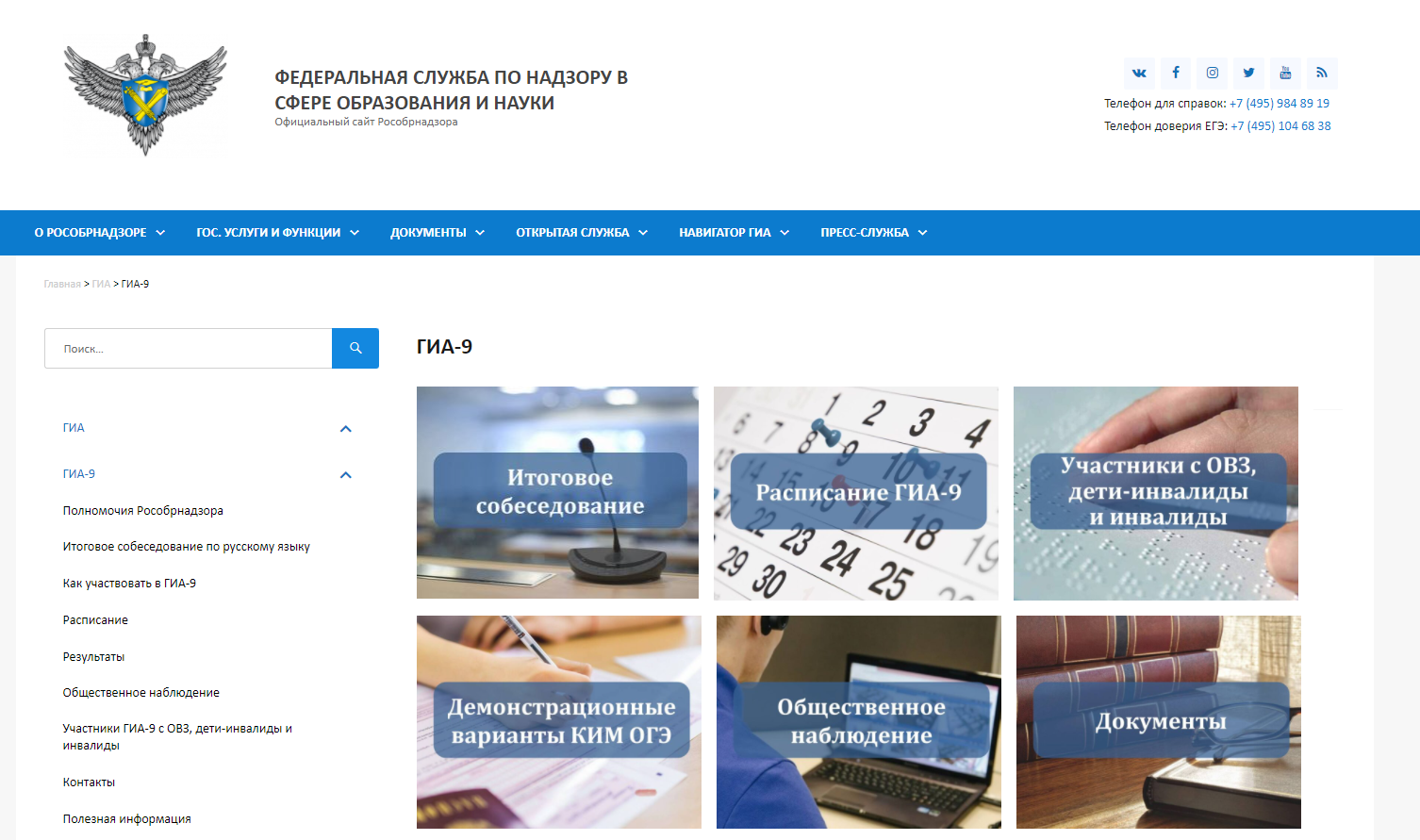 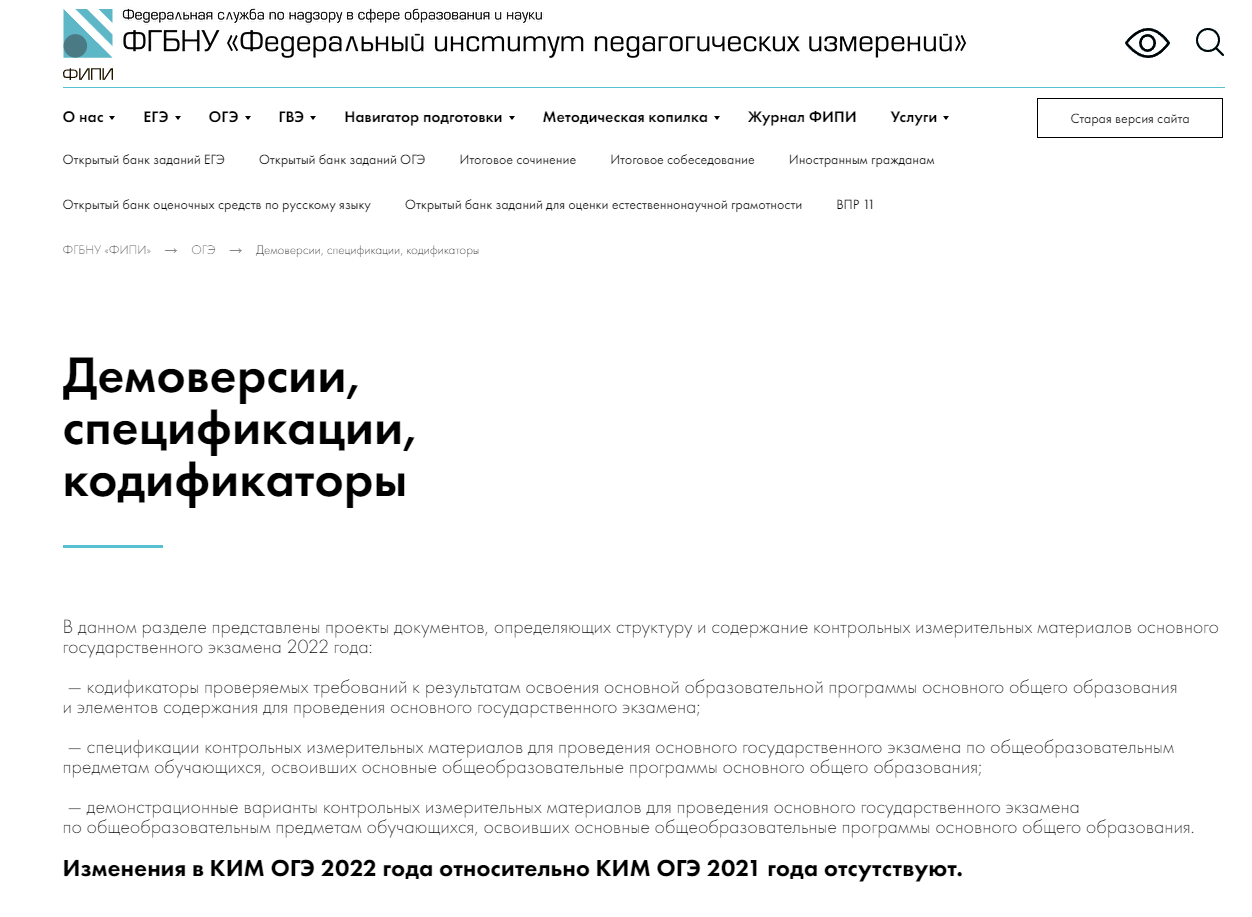 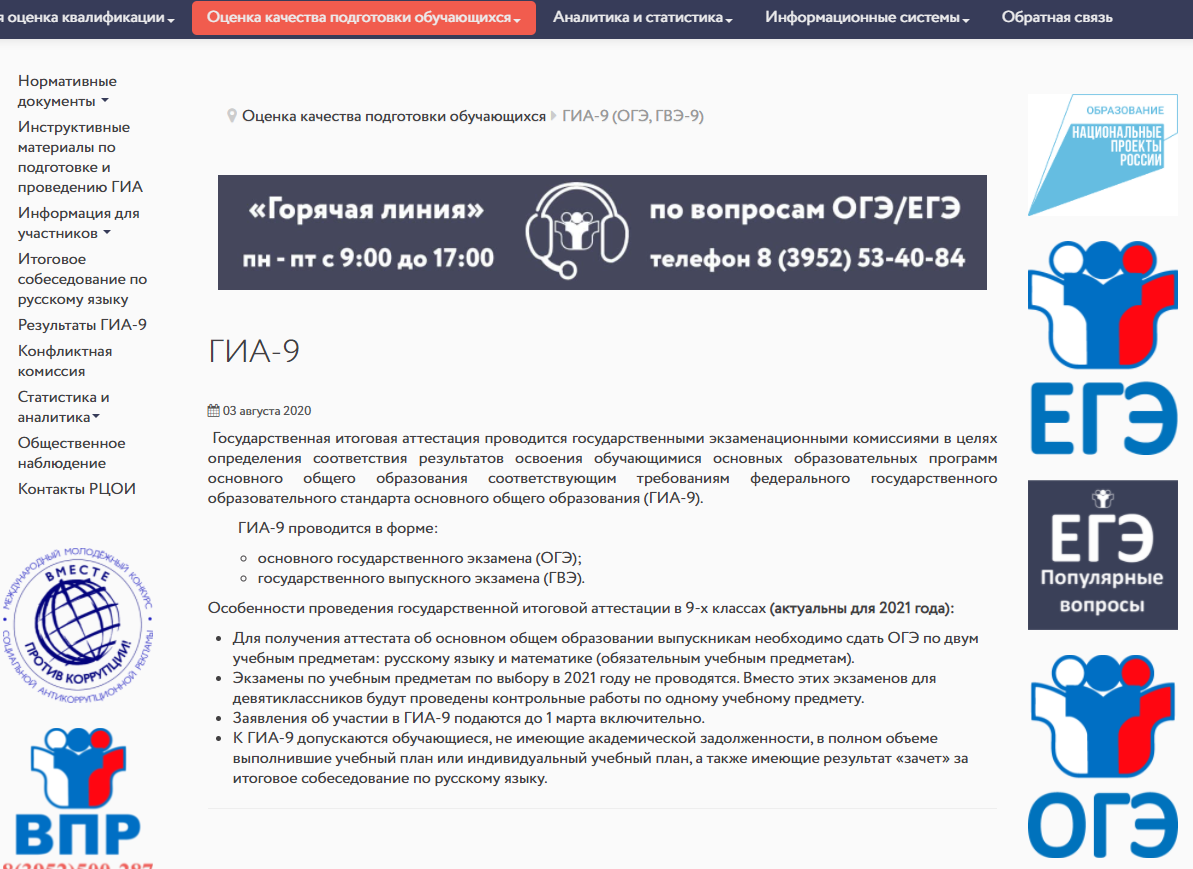 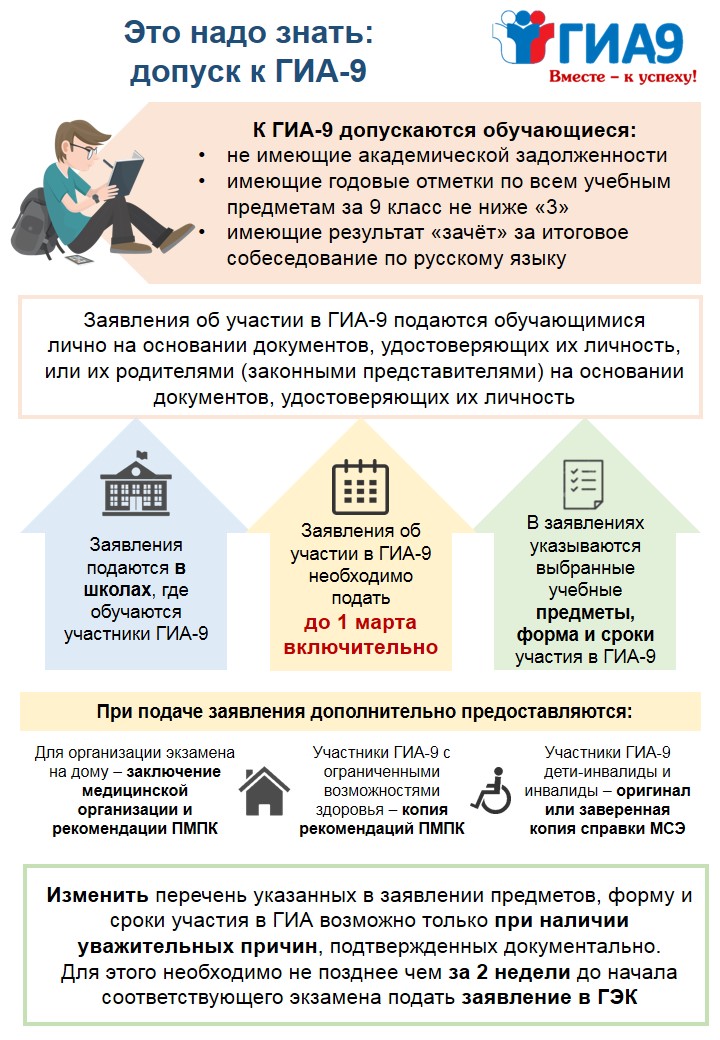 Допуск к ГИА-9 (итоговое собеседование по русскому языку):
1) основной срок (вторая среда февраля) – 09 февраля 2022 года
2) дополнительный срок 1 (вторая рабочая среда марта) – 09 марта 2022 года
3) дополнительный срок 2 (первый рабочий понедельник мая) – 16 мая 2022 года
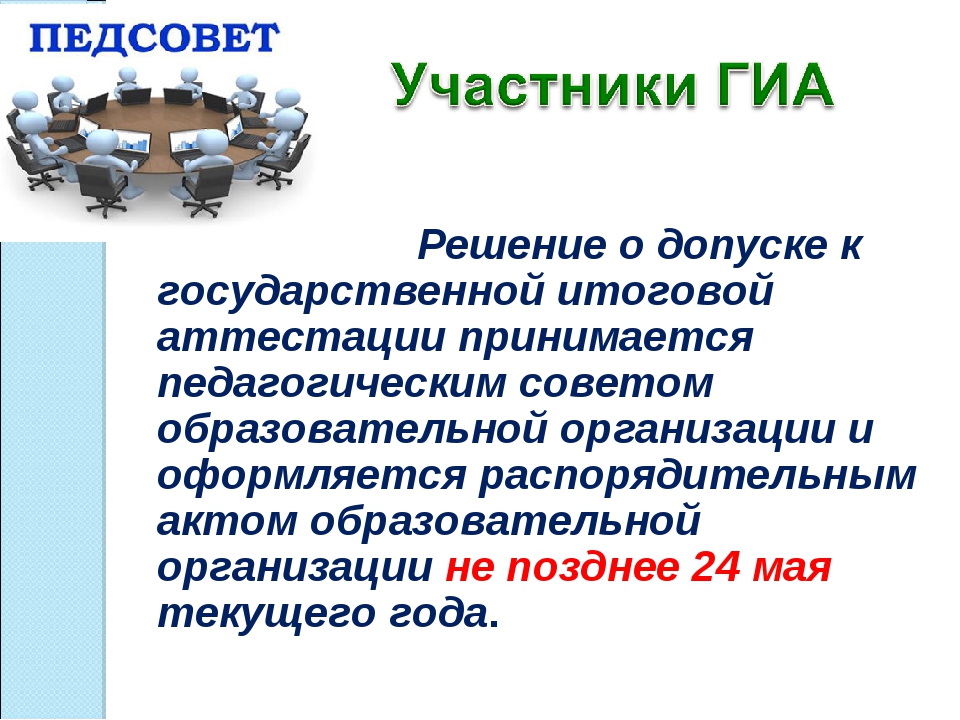 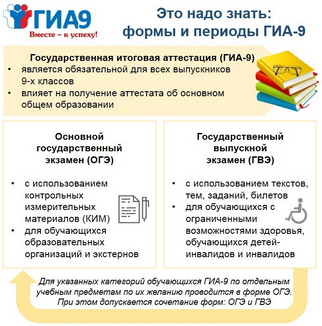 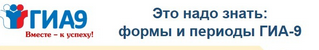 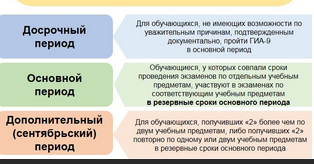 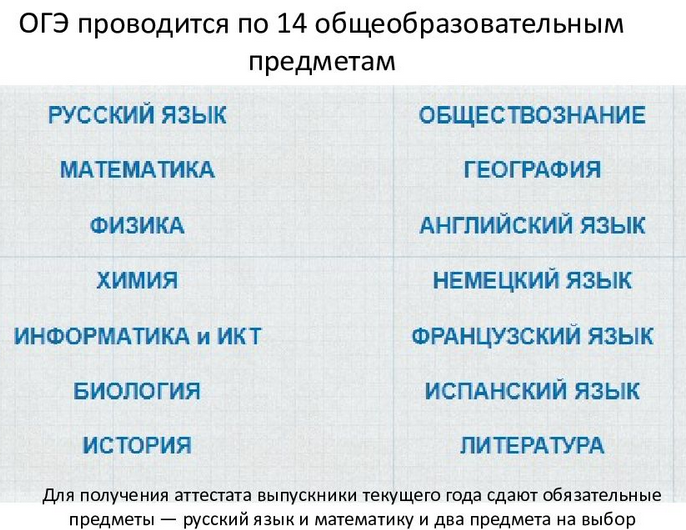 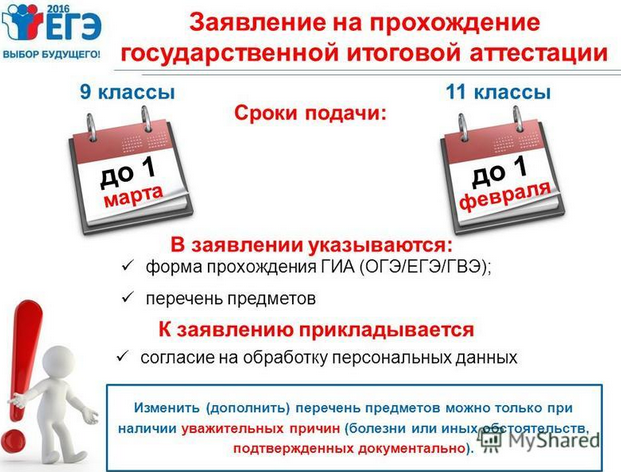 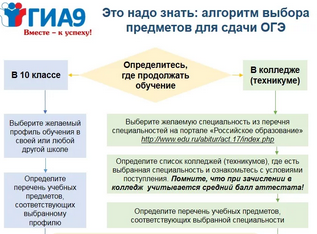 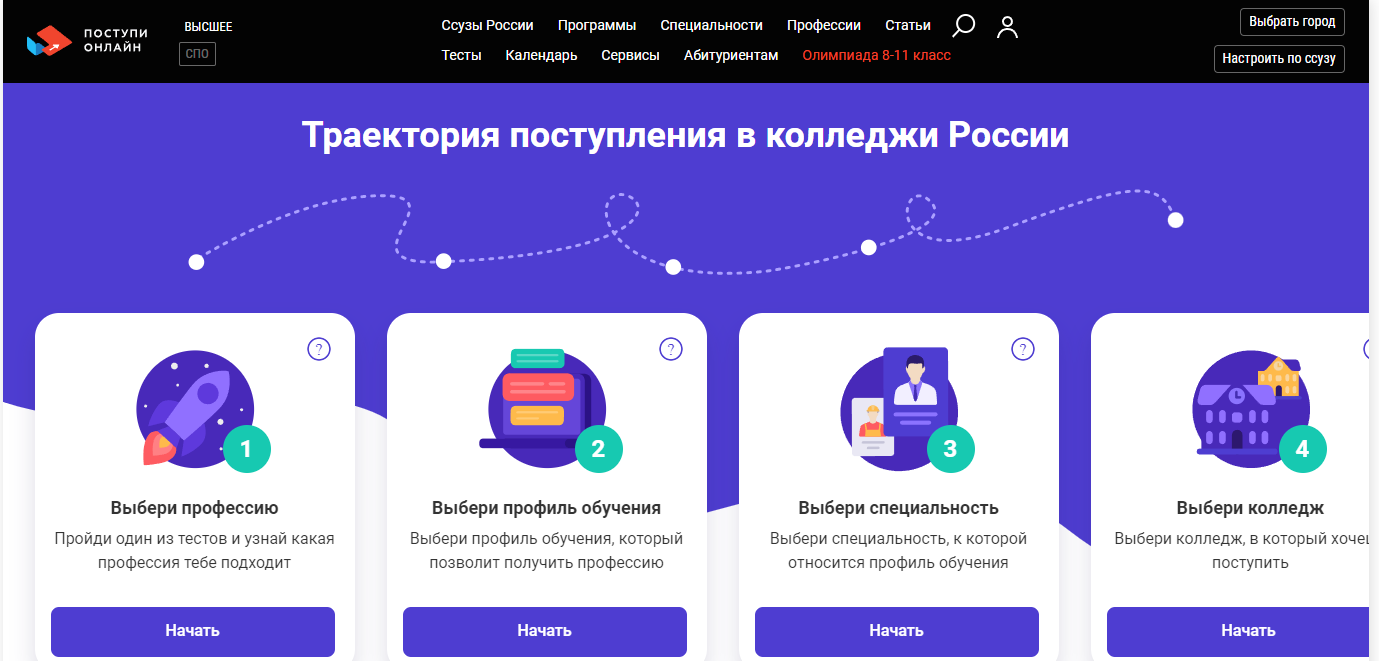 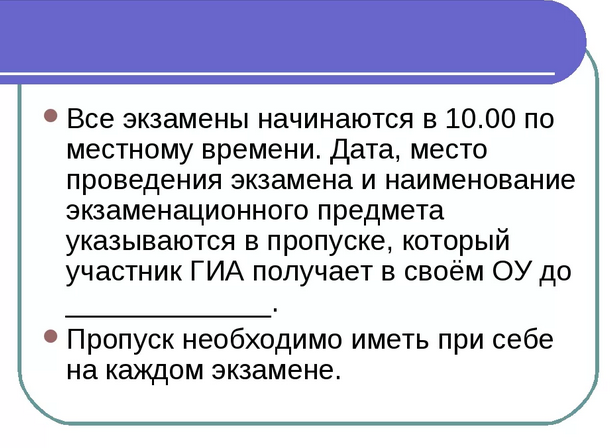 10 мая 2022
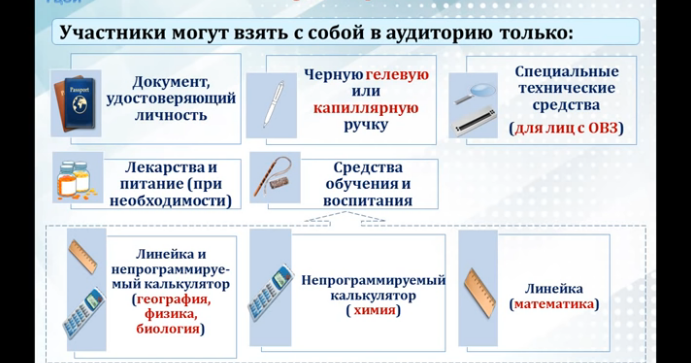 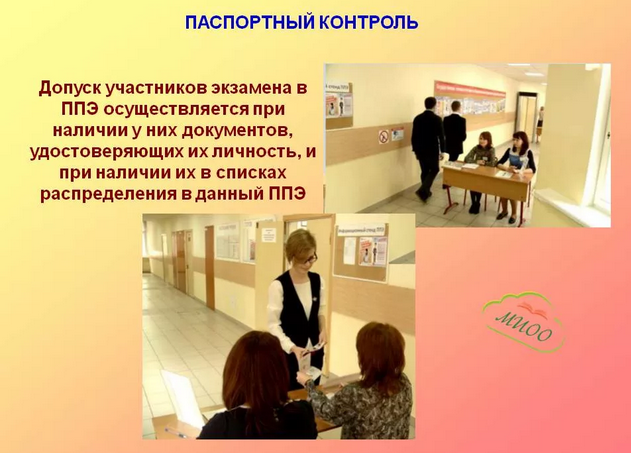 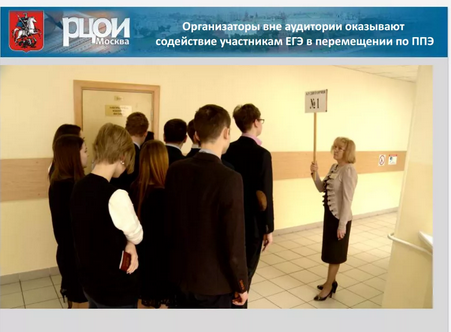 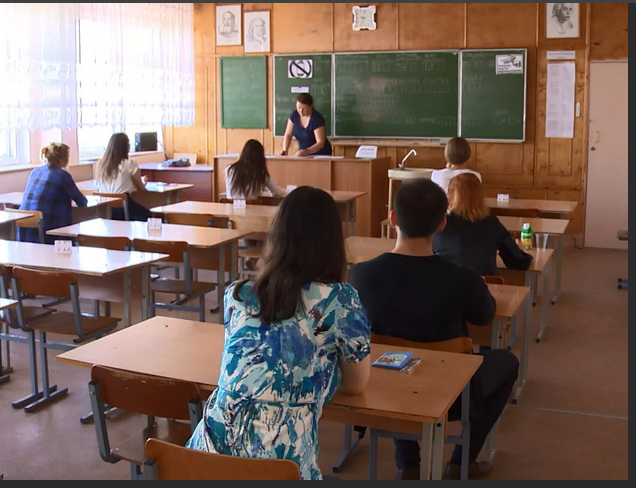 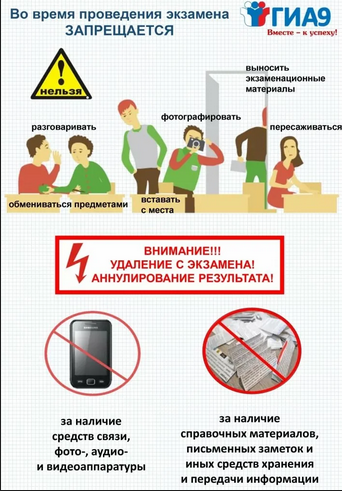 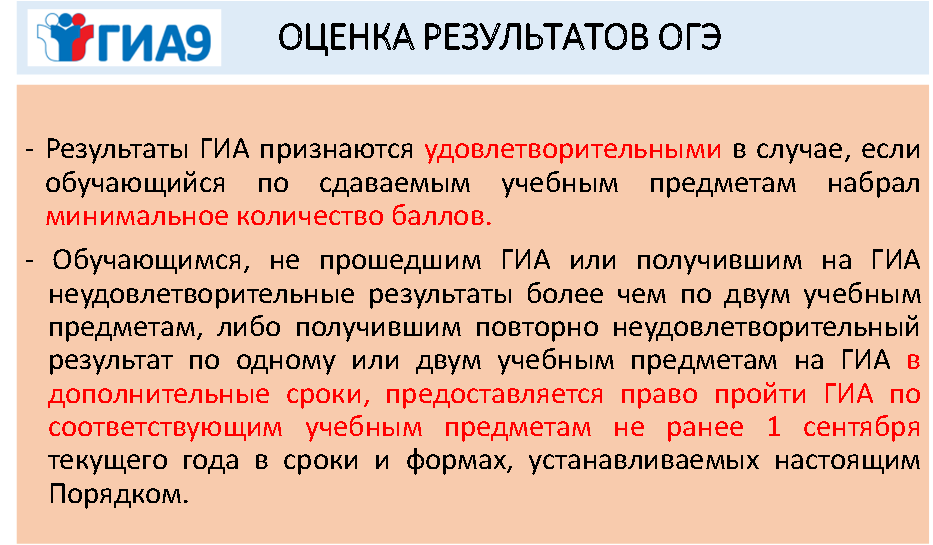 Возможные нештатные ситуации:
1.Подготовительный период .Формирование РИС.
-отсутствие документа ,
удостоверяющего личность;

-некорректное введение в РИС  
персональных данных;

-неверное назначение на экзамены;

-потеря пропуска на экзамен.
Возможные нештатные  ситуации:
2. Проведение экзаменов:

-отсутствие паспорта в день проведения экзамена;
пропуск экзамена по уважительной причине;
отсутствие выпускника в списках;
опоздание на экзамен;
 невозможность продолжения экзамена 
  по уважительной причине;
технический сбой при проведении практической работы;
удаление с экзамена.
Апелляции:
Апелляции 
-по вопросам содержания 
и структуры экзаменационных материалов 
по учебным предметам,

 -по вопросам неправильного оформления
 экзаменационной работы
 -по вопросам неверного заполнения
 бланков ответов 
не принимаются и не рассматриваются.
Апелляции:
Апелляция о нарушении установленного порядка.
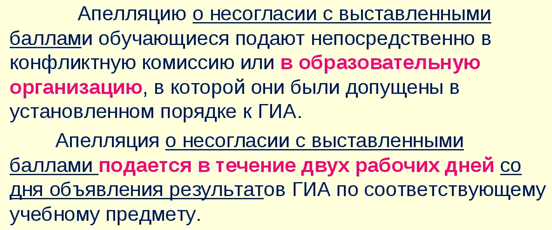 Возможные нештатные  ситуации:
3. Завершение государственной итоговой аттестации :
-получение неудовлетворительных 
результатов по экзаменам;
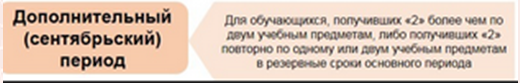 Возможные нештатные  ситуации:
3. Завершение государственной итоговой аттестации :
-несвоевременная  выдача  ОО аттестата; 

-неверные итоговые отметки в аттестате.
Приказ Министерства просвещения РФ от 05 октября 2020 г. N 546 "Об утверждении Порядка заполнения, учета и выдачи аттестатов об основном общем и среднем общем образовании и их дубликатов"
П. 22. 

Аттестаты и приложения к ним выдаются не позднее десяти дней после даты издания распорядительного акта об отчислении выпускников.
П.5.3 
Итоговые отметки за 9 класс по русскому языку, математике и двум учебным предметам, сдаваемым по выбору обучающегося, определяются как среднее арифметическое годовой и экзаменационной отметок выпускника и выставляются в аттестат целыми числами в соответствии с правилами математического округления.

Итоговые отметки за 9 класс по другим учебным предметам выставляются на основе годовой отметки выпускника за 9 класс.
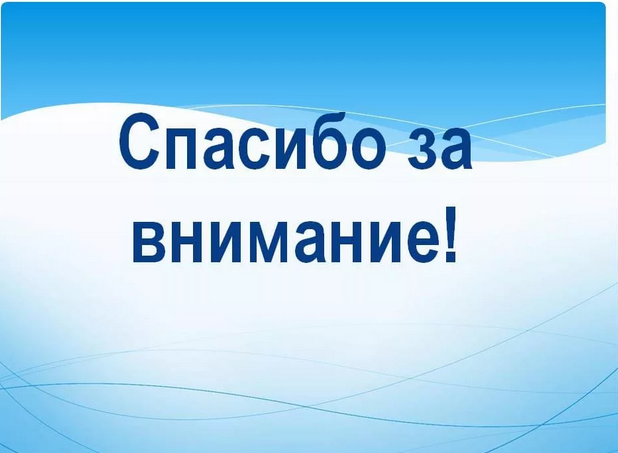 Тел. 5-21-33